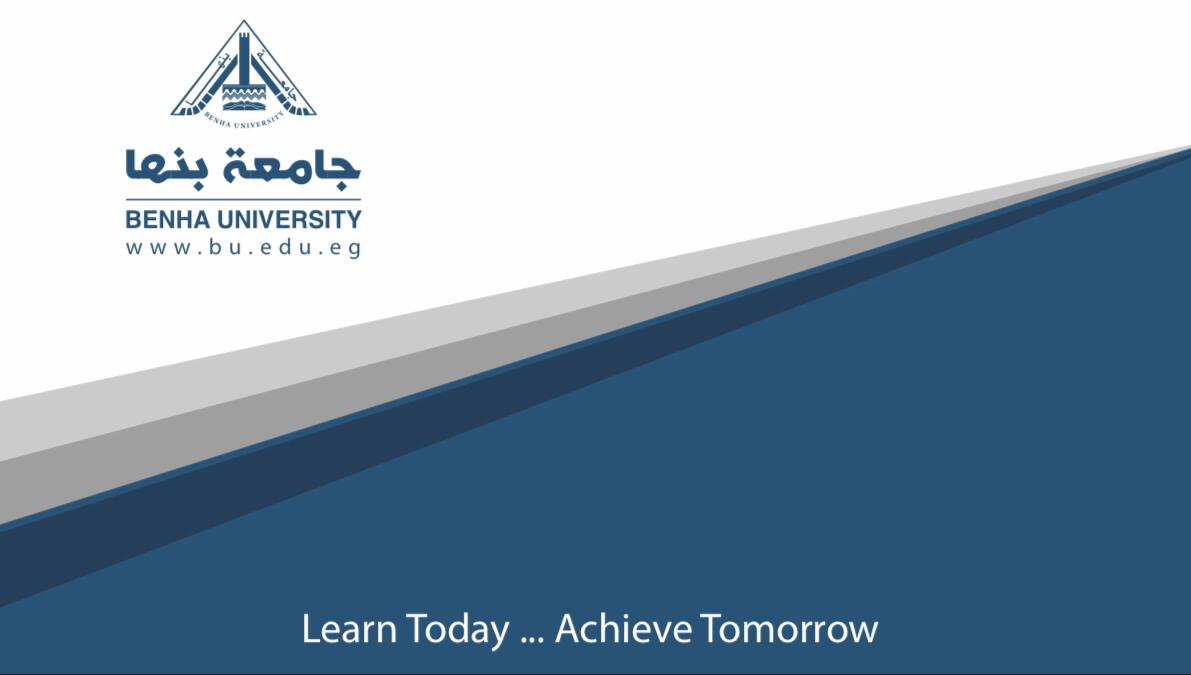 قسم اللغة الإنجليزية
الفرقة الرابعه
علم اللغة العام
د/منة محمد سلامة المصري
2020
Definition of utterance
The term utterance is used in two different senses. In the process sense and in the produce sense.For examplethank you
Semantic relations
Synonymy
Antonymy
Hyponymy
Collocations
Synonymy:
small/little
large/big
Antonymy
dead/alive
hot/cold
More examples on page 42
Hyponymy 
house and company are subordinates of building
 red and blue are subordinates of colures 
Collocation
Speak clearly
For more details see page 42 and exercises on page 43